Photo Analysis
What can be stated about physical geography as it relates to the photograph?
What can be stated about cultural geography as it relates to the photograph?
What would be a caption (4-7 words) for the photograph?
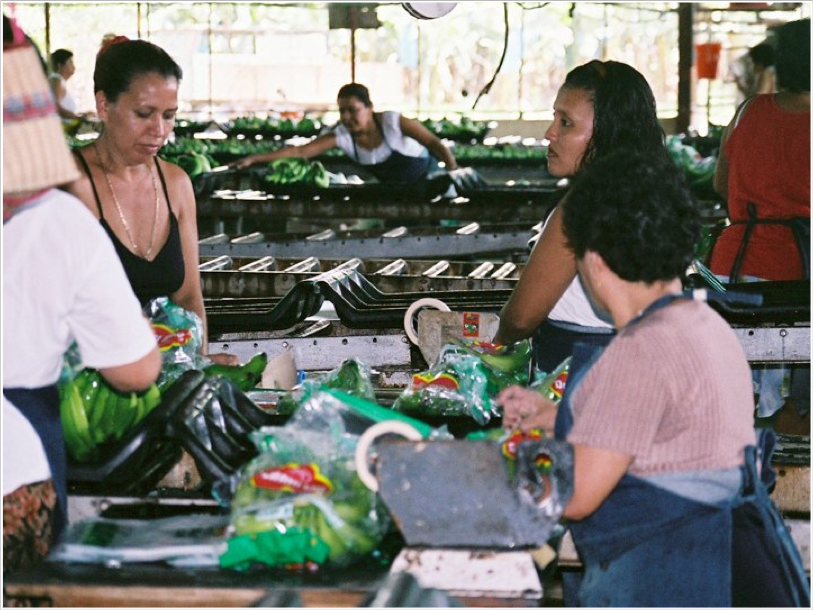 Physical
Cultural
Caption…
Guatamela
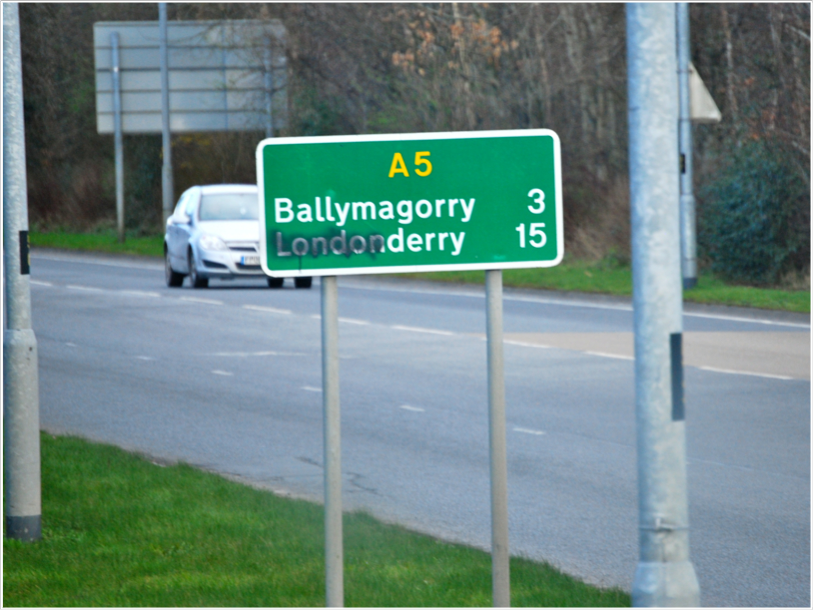 Physical
Cultural
Caption…
Northern Ireland
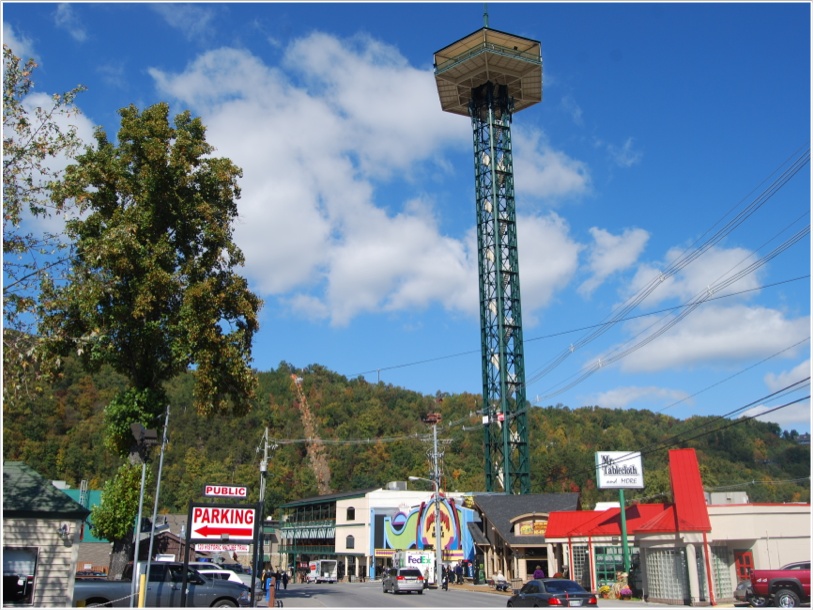 Physical
Cultural
Caption…
Gatlinburg, TN
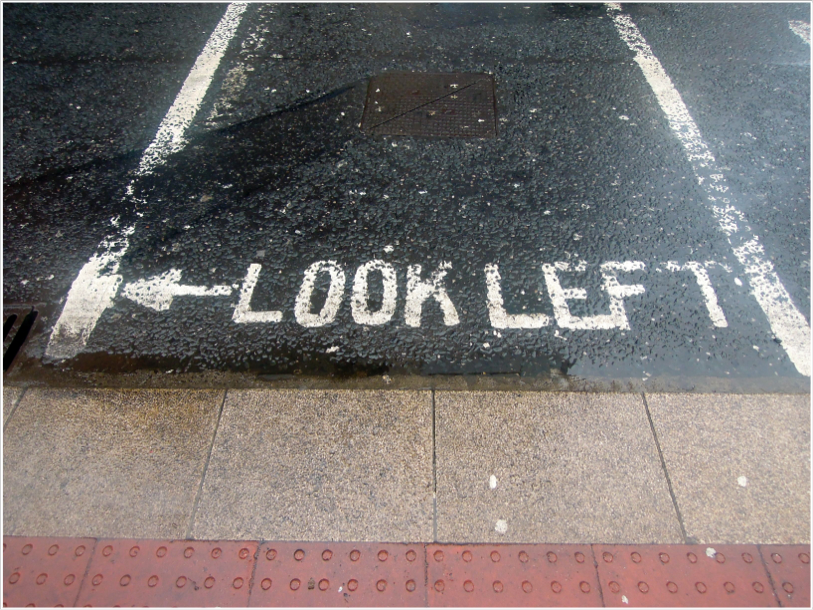 Physical
Cultural
Caption…
Ireland
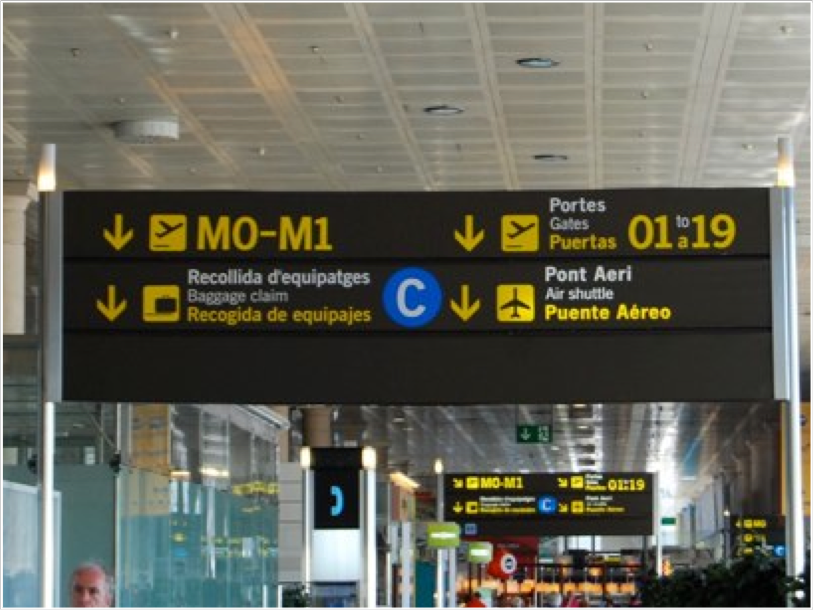 Physical
Cultural
Caption…
Barcelona, Spain
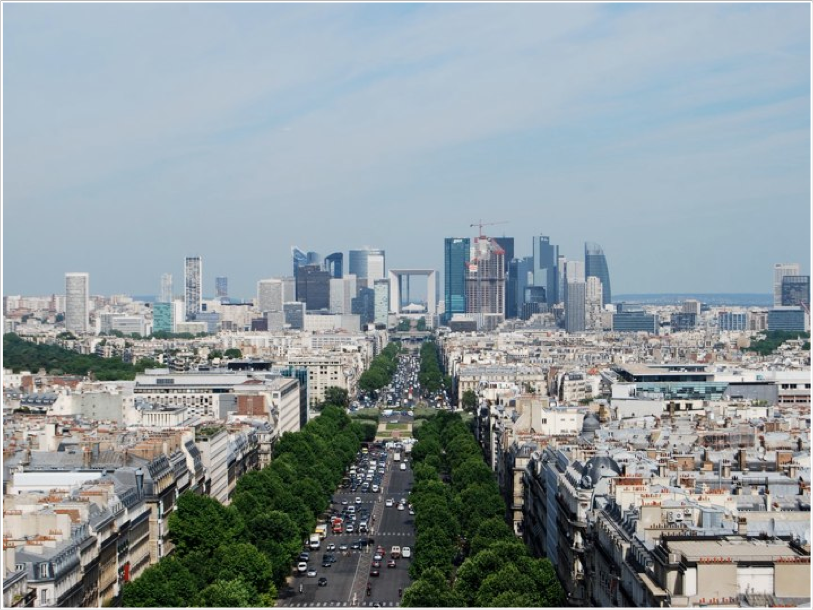 Physical
Cultural
Caption…
Paris, France
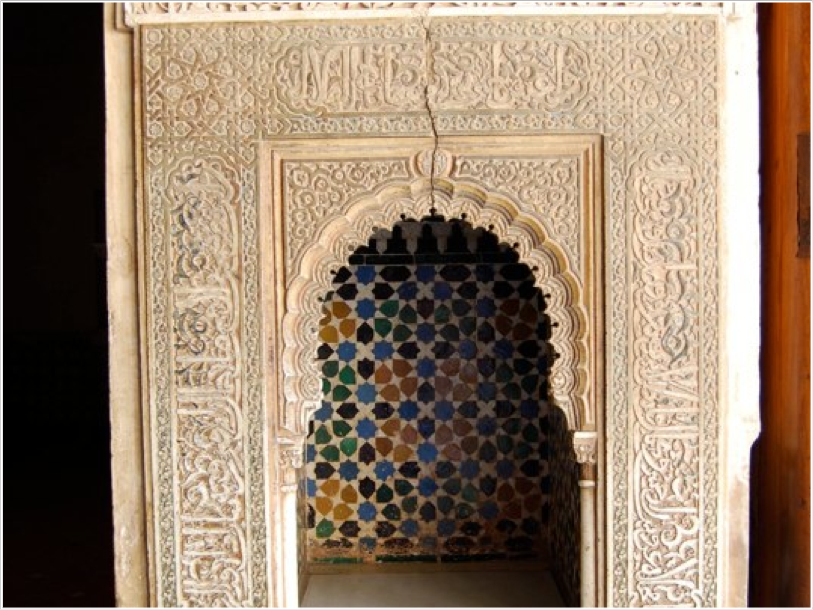 Physical
Cultural
Caption…
Spain
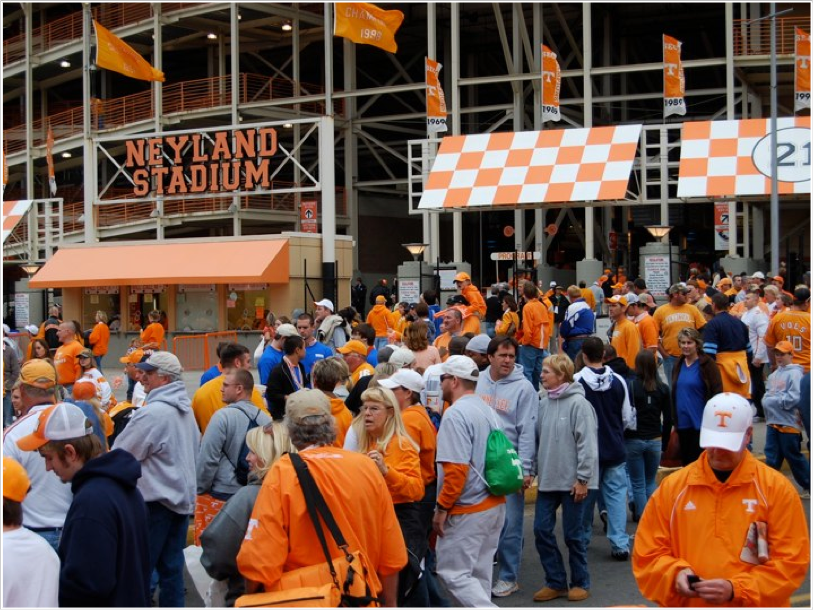 Physical
Cultural
Caption…
Knoxville, TN
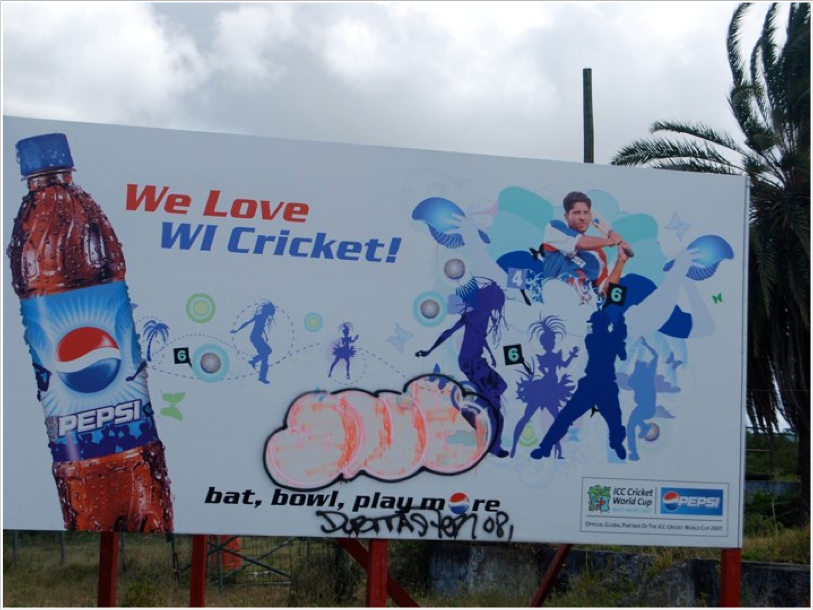 Physical
Cultural
Caption…
WI -  West Indies
Antigua
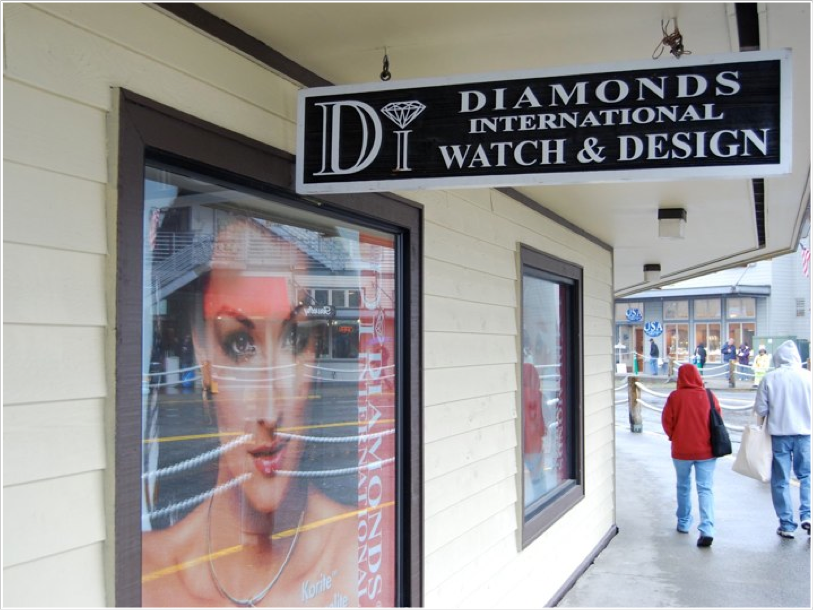 Physical
Cultural
Caption…
Ketchikan, Alaska
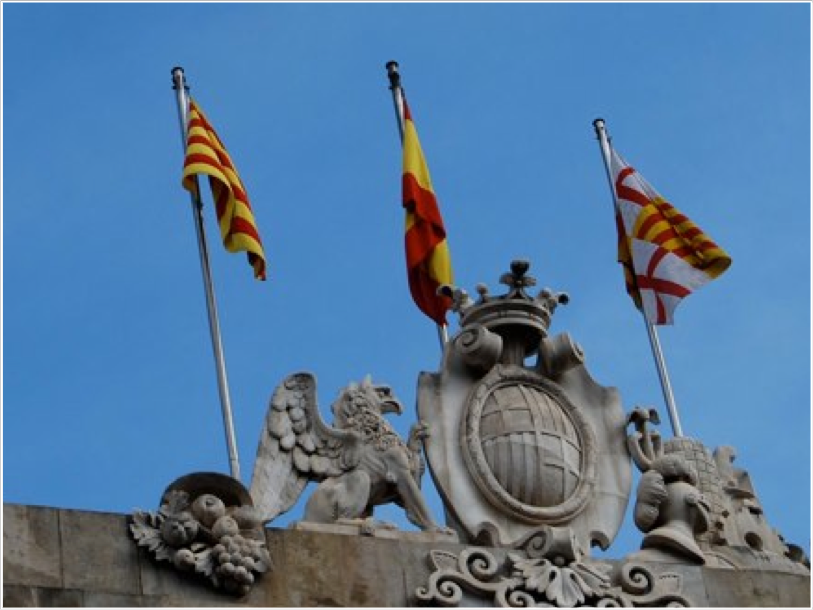 Physical
Cultural
Caption…
Barcelona, Spain
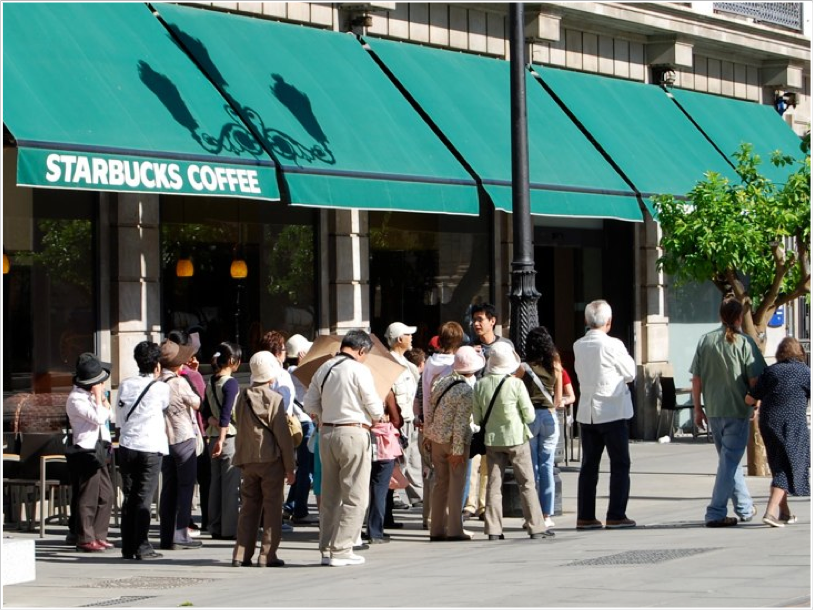 Physical
Cultural
Caption…
Spain
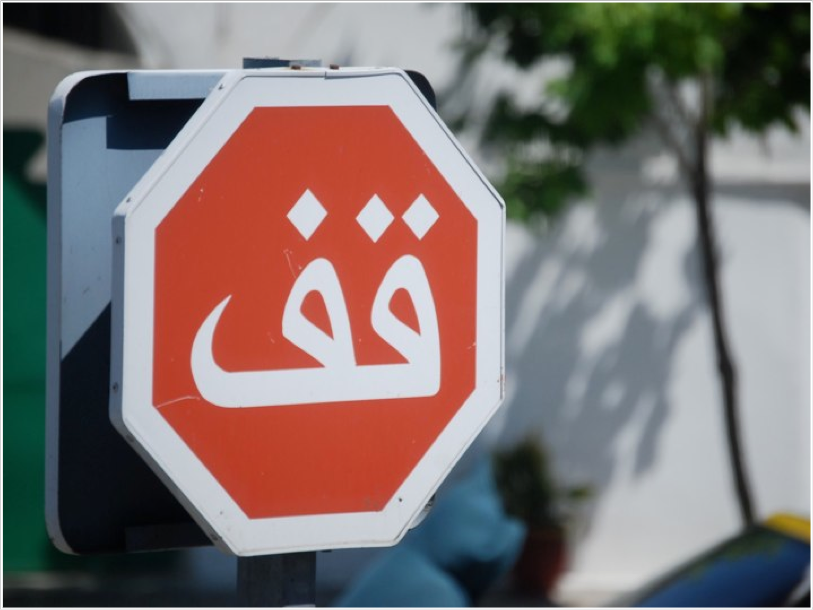 Physical
Cultural
Caption…
Morocco
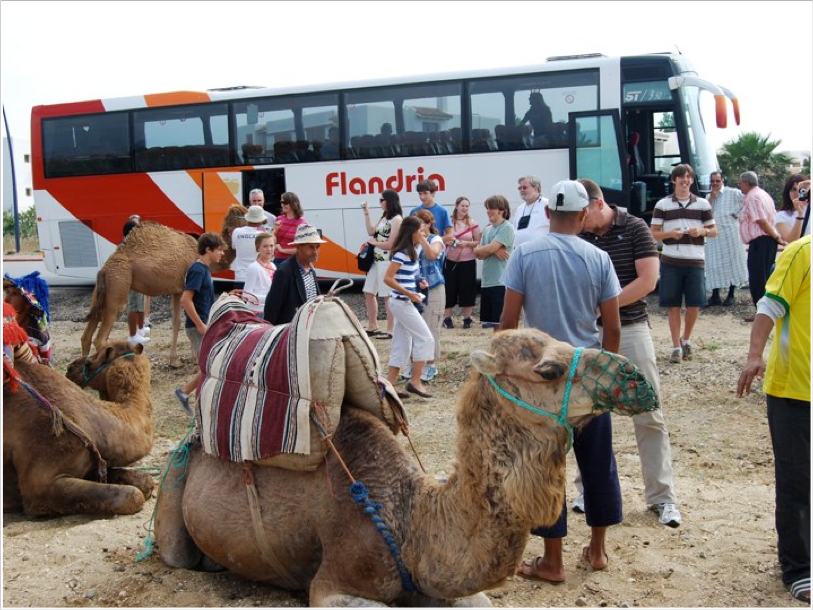 Physical
Cultural
Caption…
Morocco
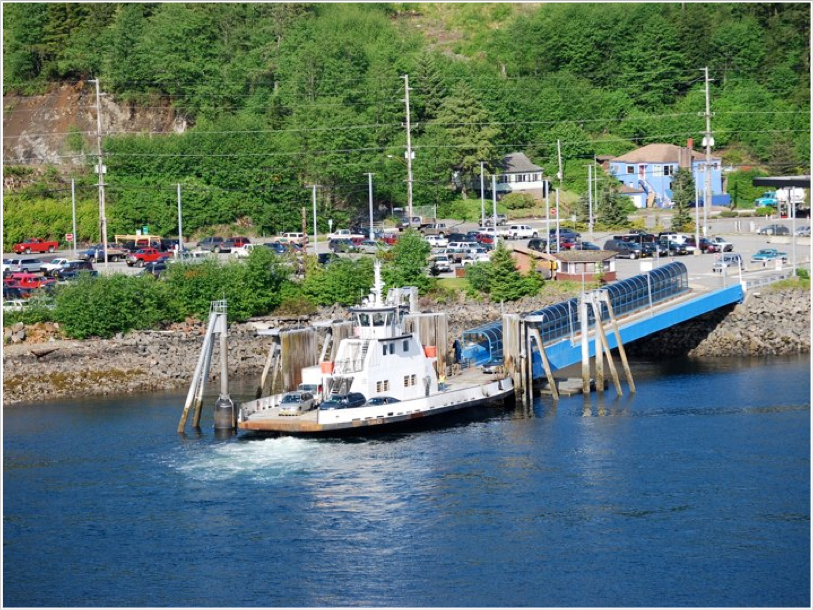 Physical
Cultural
Caption…
Alaska
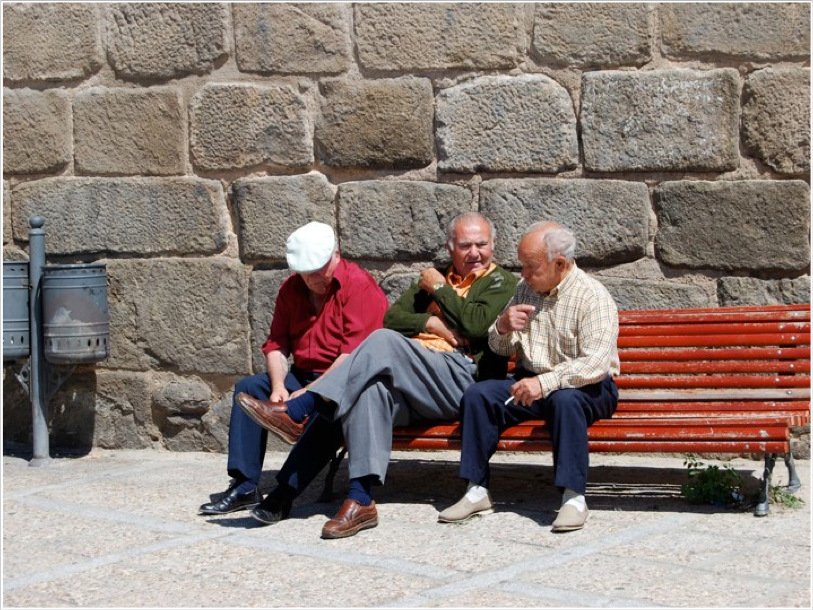 Physical
Cultural
Caption…
Spain
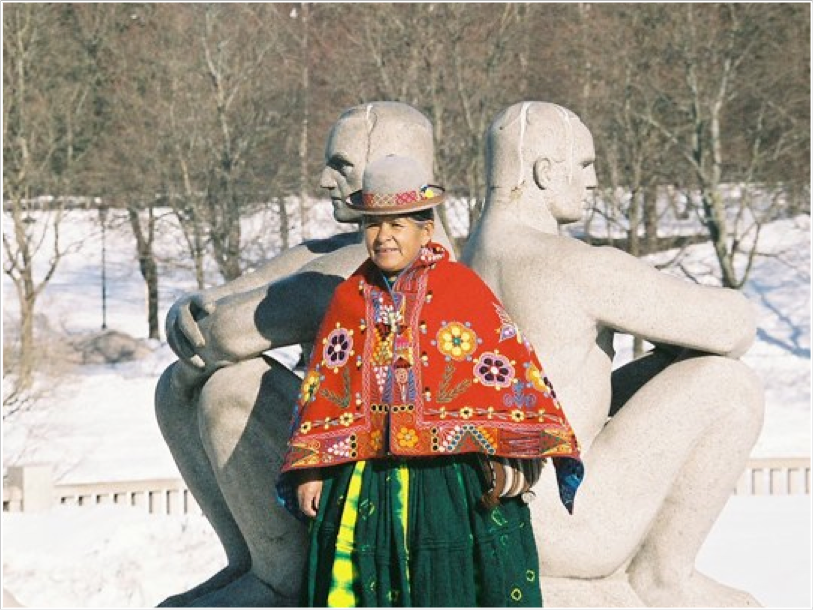 Physical
Cultural
Caption…
Oslo, Norway
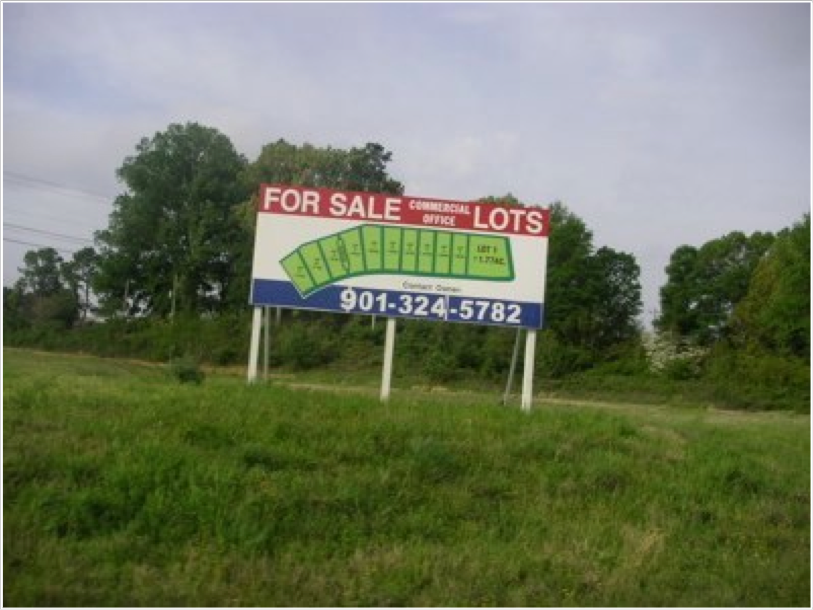 Physical
Cultural
Caption…
Tennessee
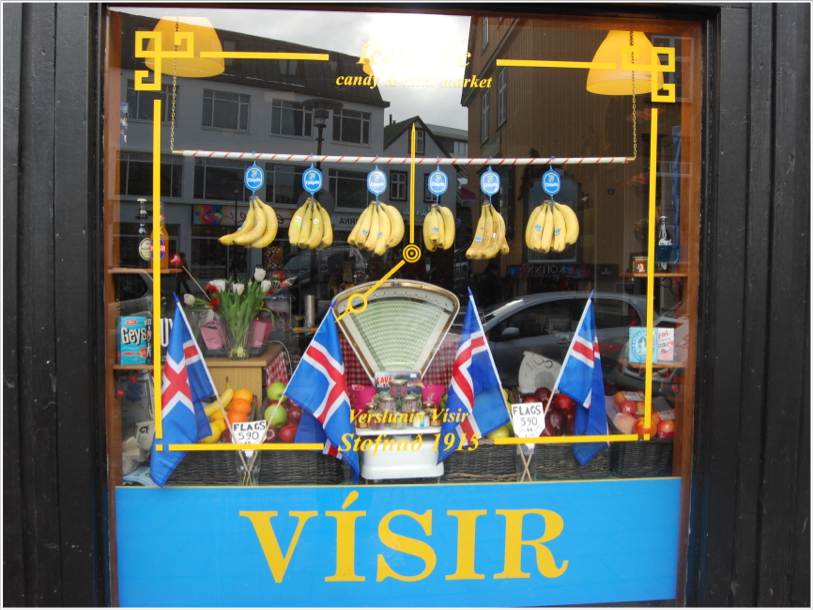 Physical
Cultural
Caption…
Iceland
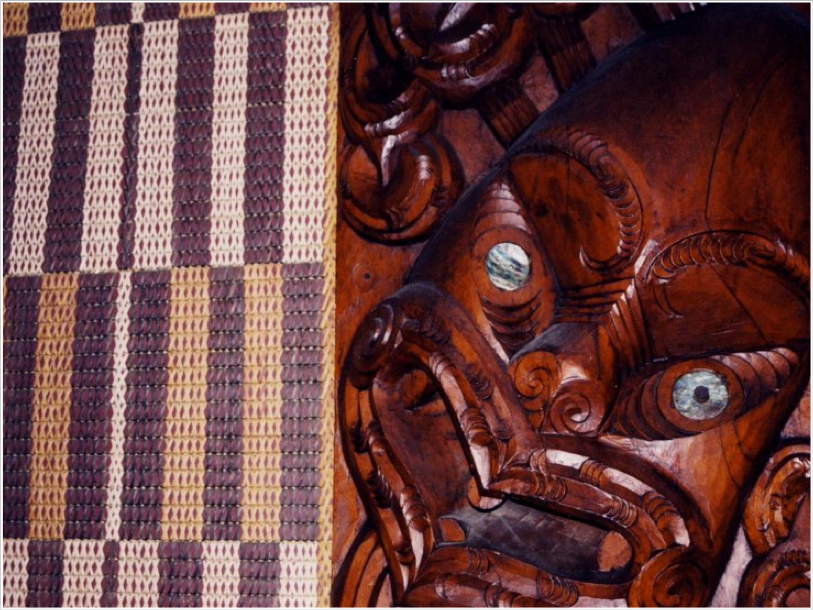 Physical
Cultural
Caption…
New Zealand
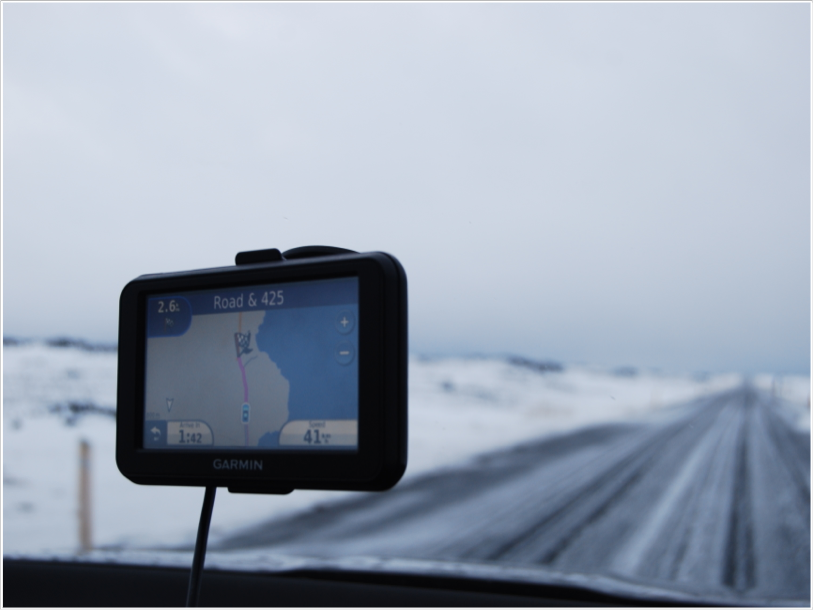 Physical
Cultural
Caption…
Iceland
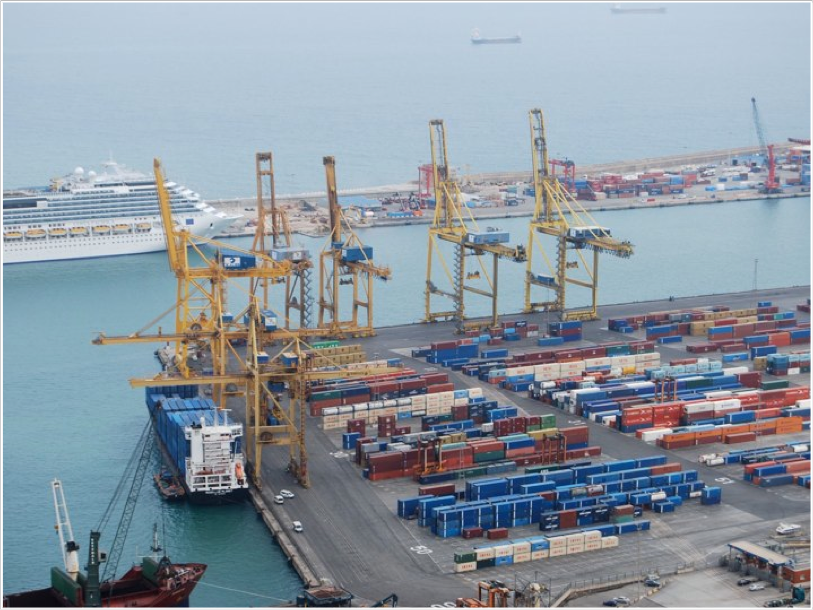 Physical
Cultural
Caption…
Seattle, WA
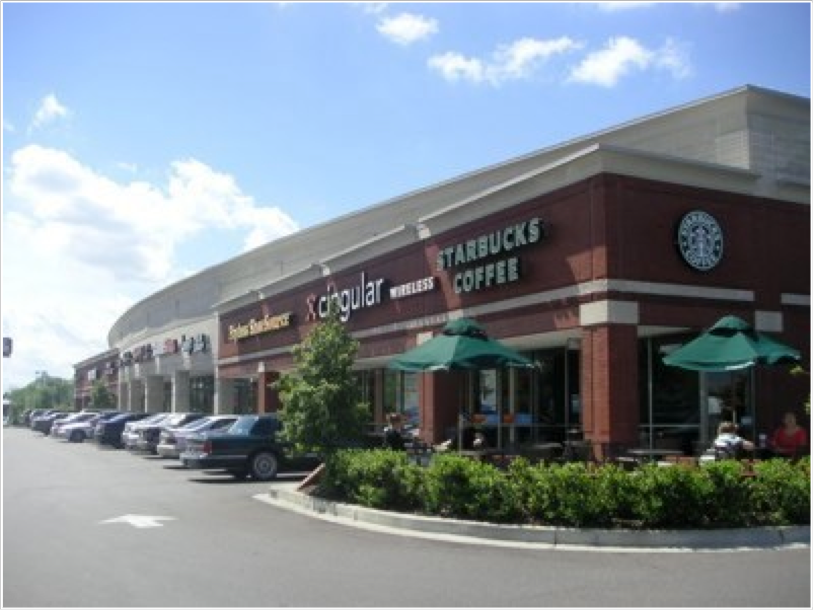 Physical
Cultural
Caption…
Tennessee
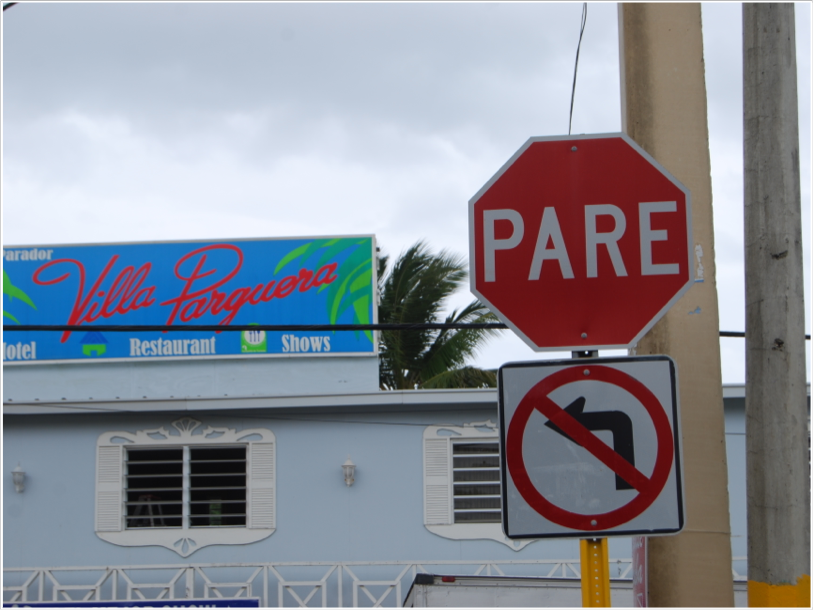 Physical
Cultural
Caption…
Puerto Rico
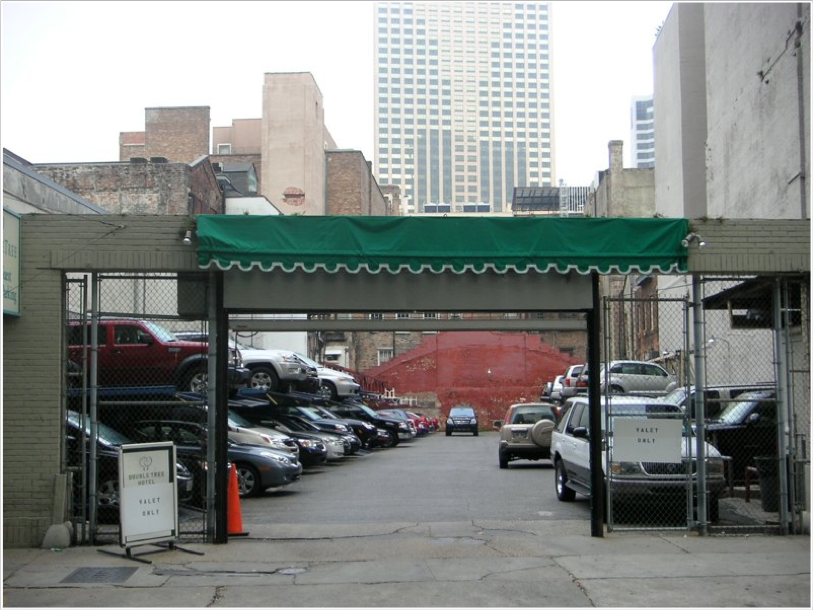 Physical
Cultural
Caption…
New Orleans, LA
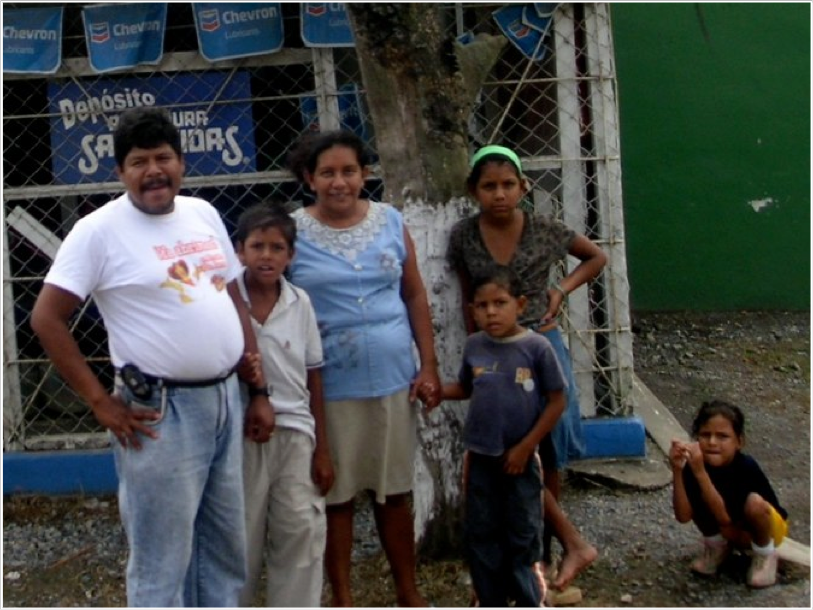 Physical
Cultural
Caption…
Guatemala
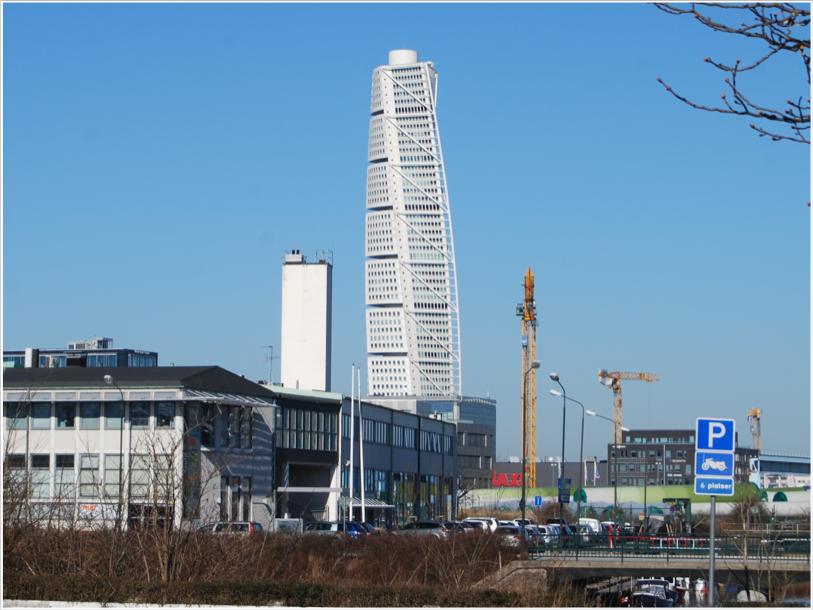 Physical
Cultural
Caption…
Sweden
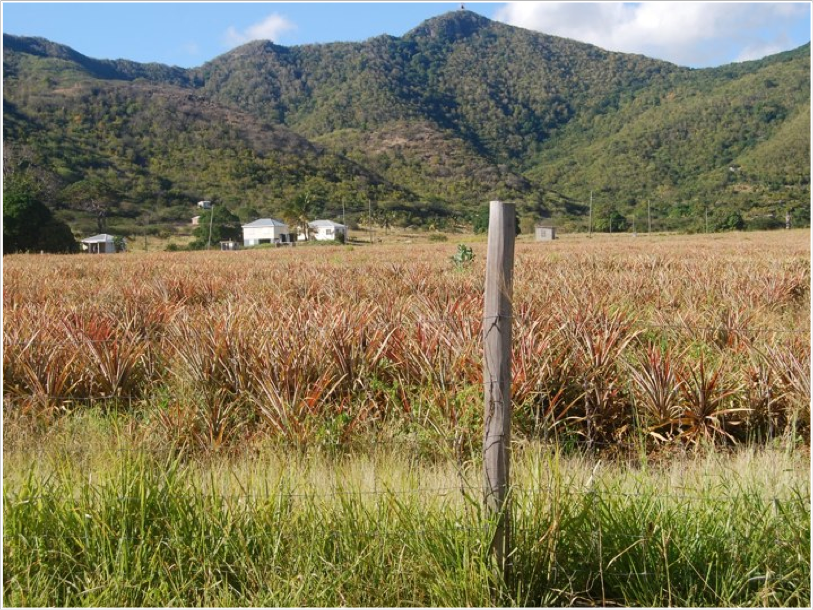 Pineapples
Physical
Cultural
Caption…
Antigua
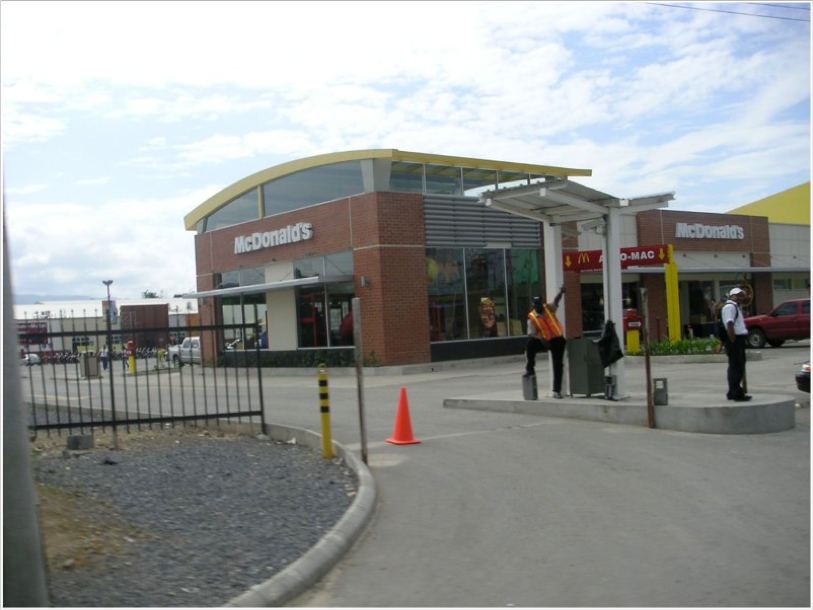 Physical
Cultural
Caption…
Guatemala
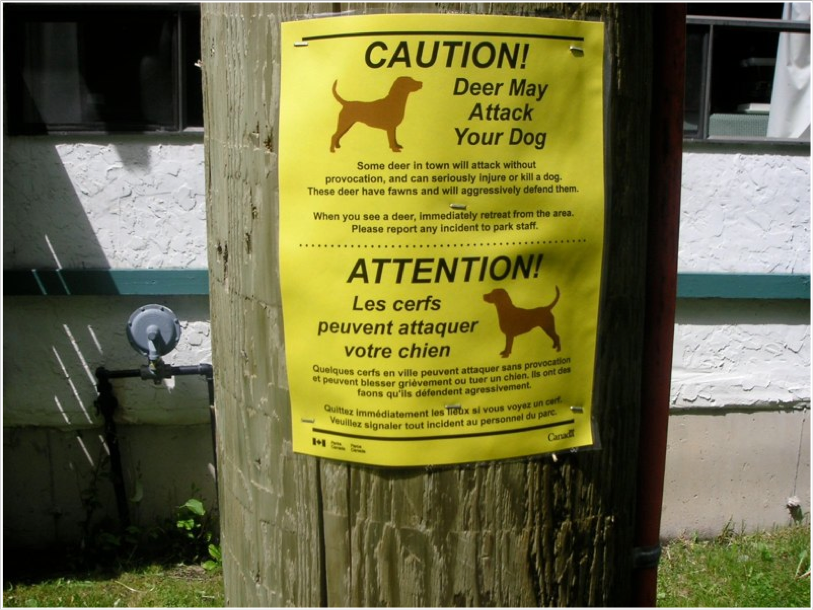 Physical
Cultural
Caption…
Canada
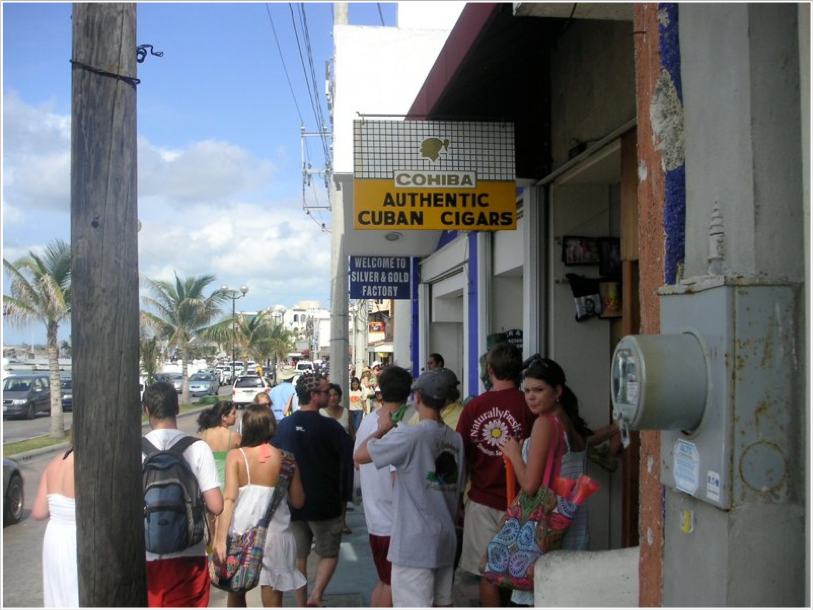 Physical
Cultural
Caption…
Cancun, Mexico
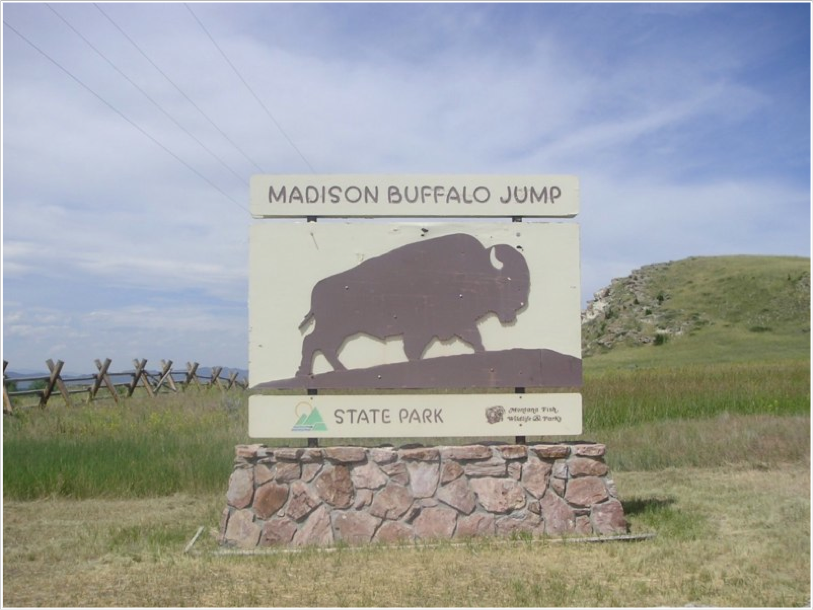 Physical
Cultural
Caption…
Montana
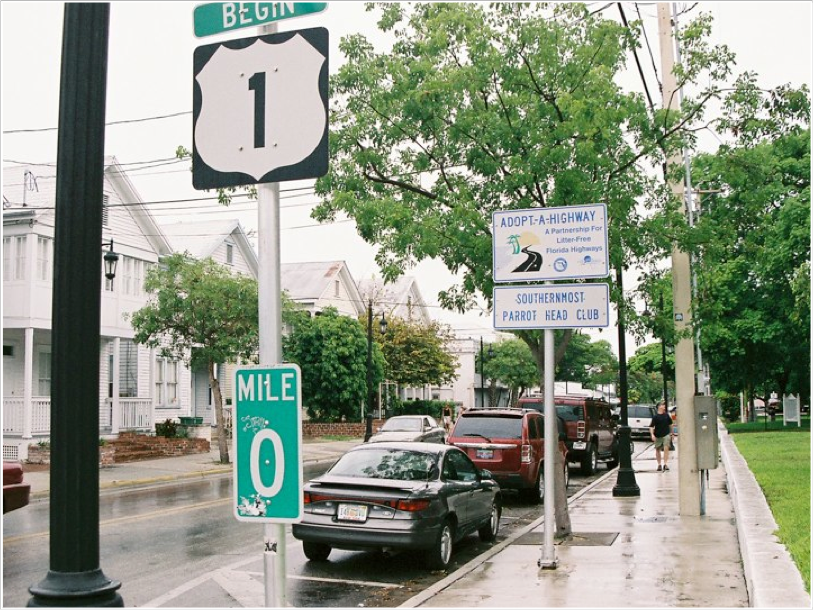 Physical
Cultural
Caption…
Key West, FL
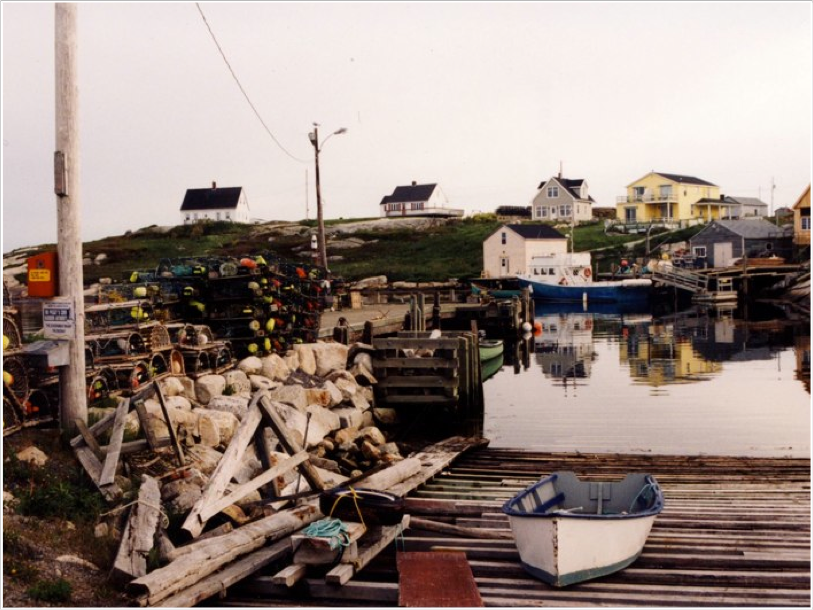 Physical
Cultural
Caption…
Nova Scotia, Canada
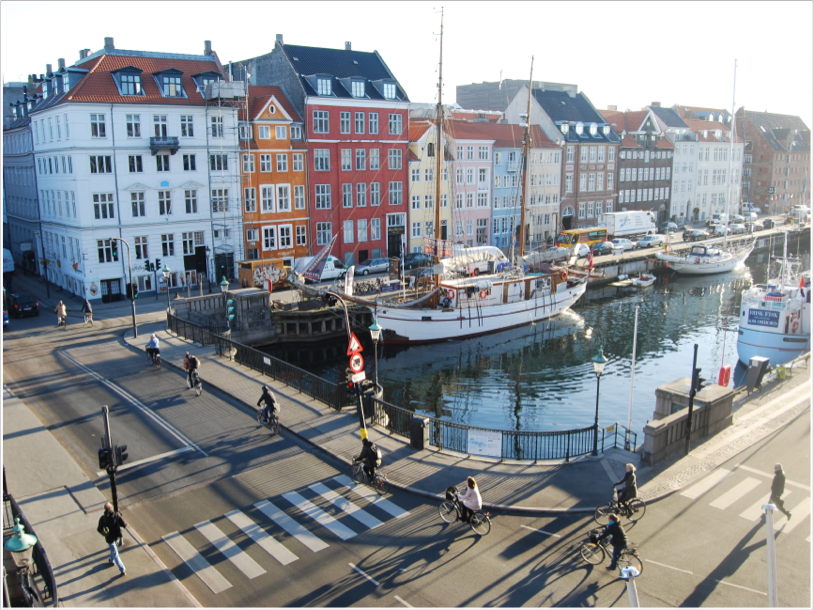 Physical
Cultural
Caption…
Denmark
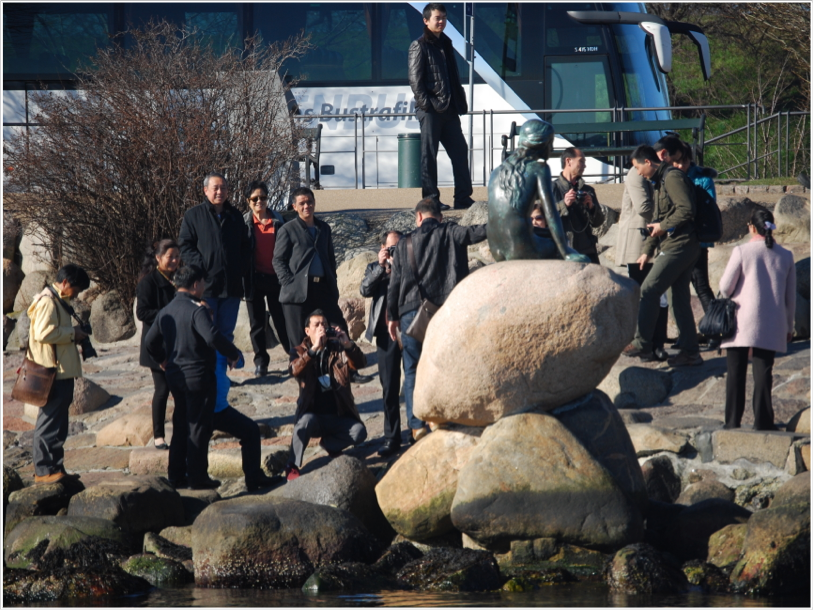 The Little Mermaid
Physical
Cultural
Caption…
Denmark
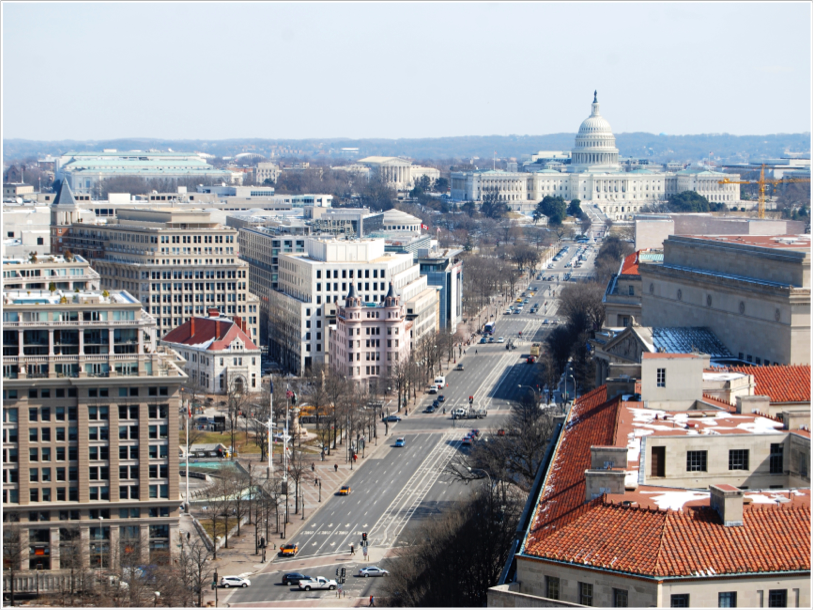 Physical
Cultural
Caption…
Washington, DC
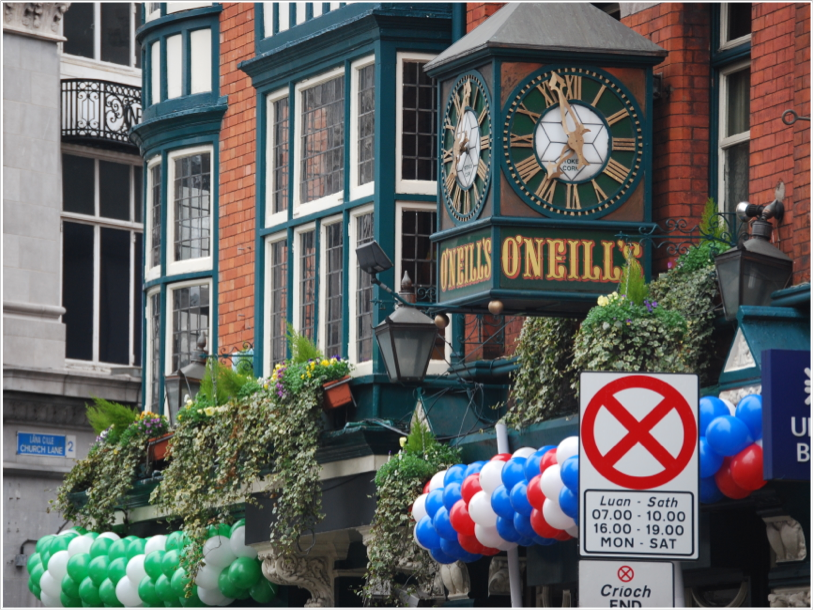 Physical
Cultural
Caption…
Dublin, Ireland
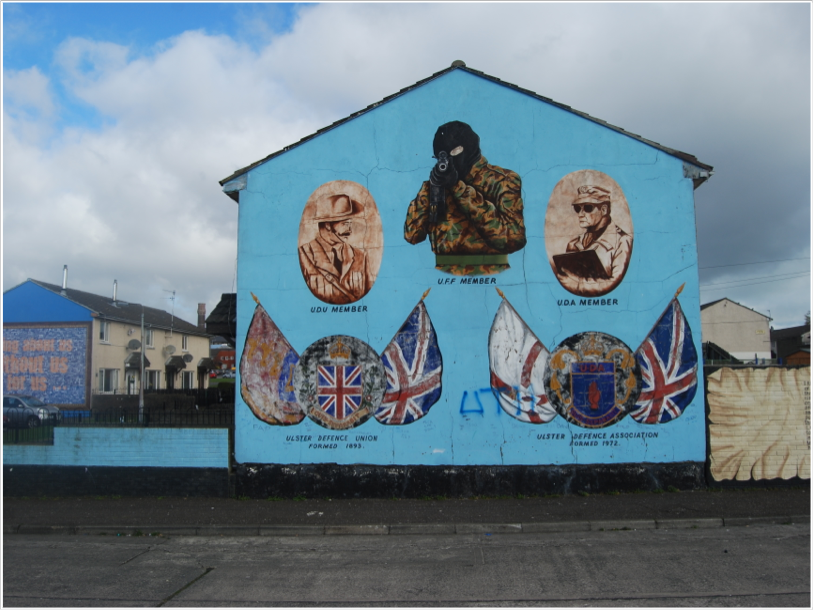 Physical
Cultural
Caption…
Northern Ireland
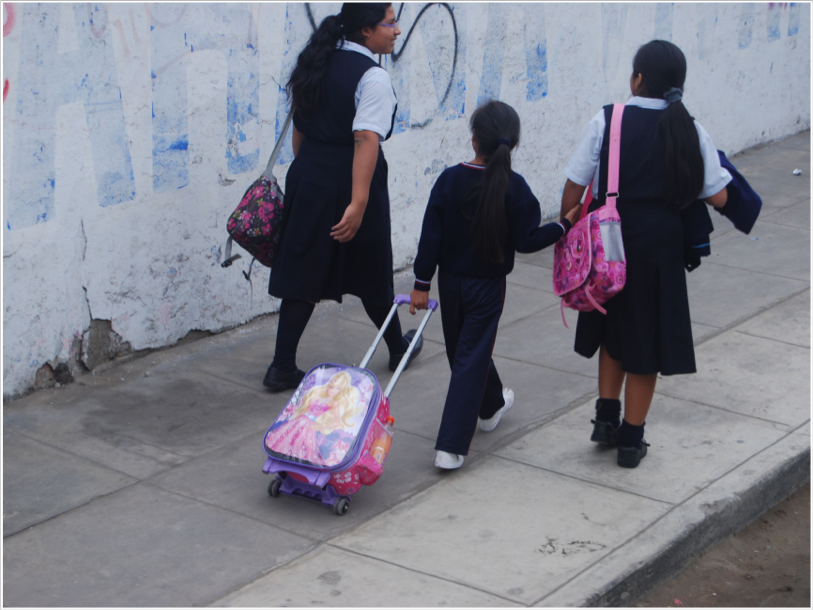 Physical
Cultural
Caption…
Peru
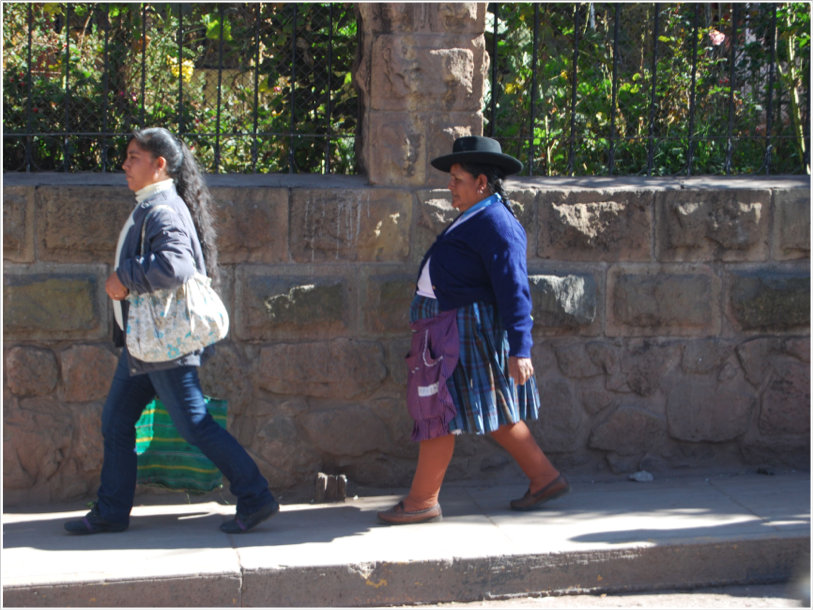 Physical
Cultural
Caption…
Peru
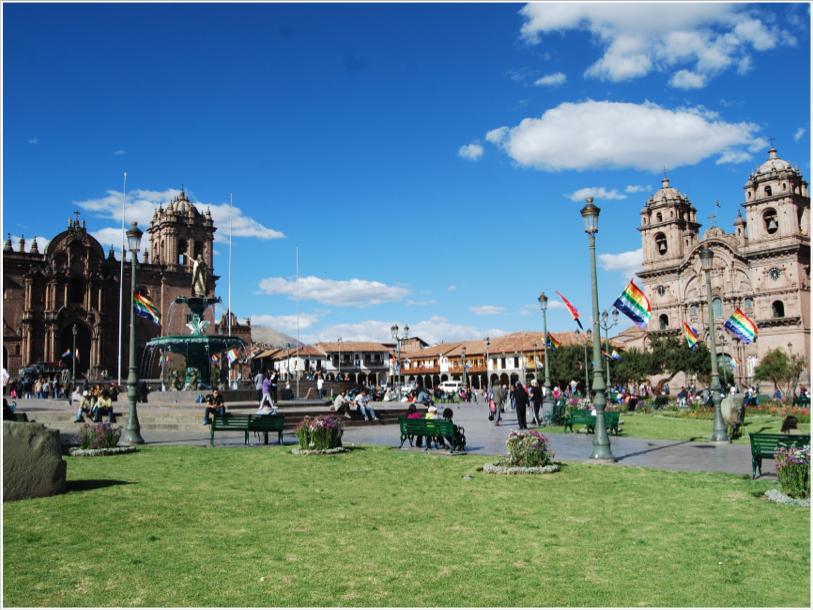 Physical
Cultural
Caption…
Peru
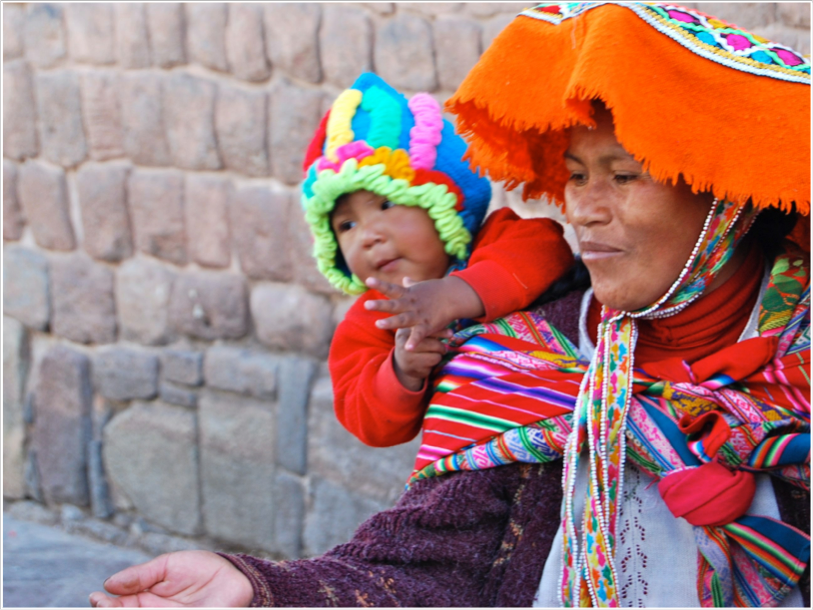 Physical
Cultural
Caption…
Peru
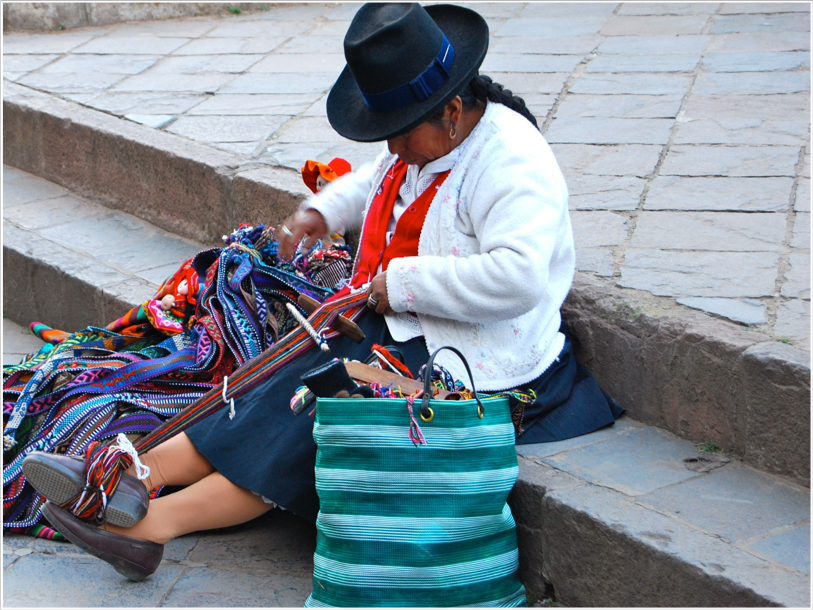 Physical
Cultural
Caption…
Peru
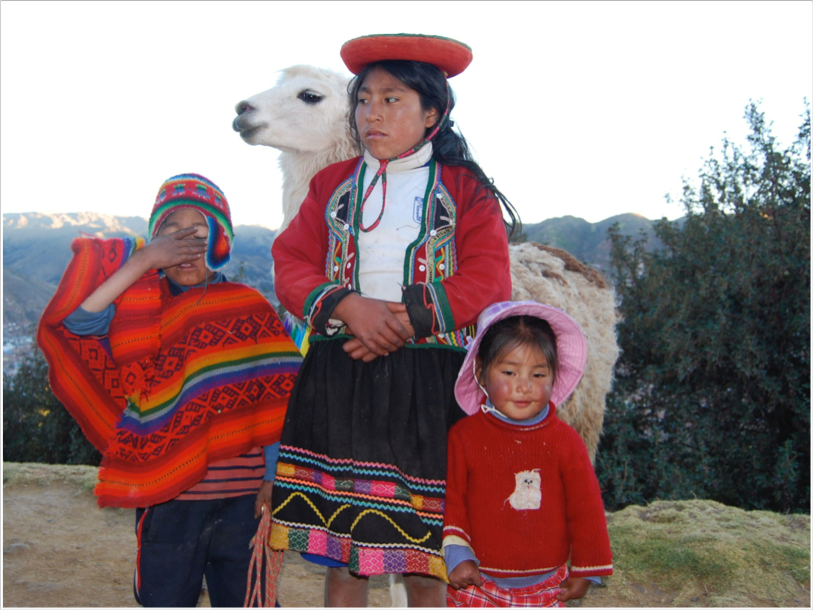 Physical
Cultural
Caption…
Peru
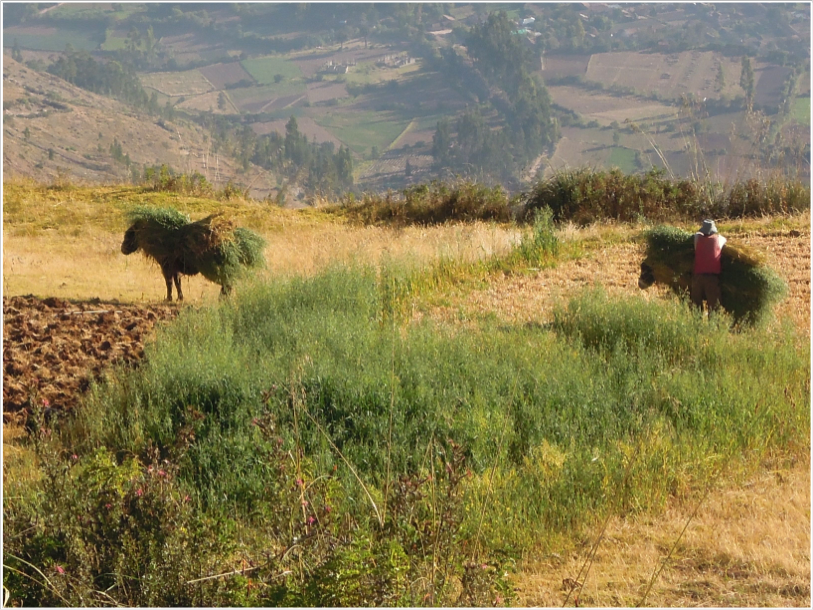 Physical
Cultural
Caption…
Peru
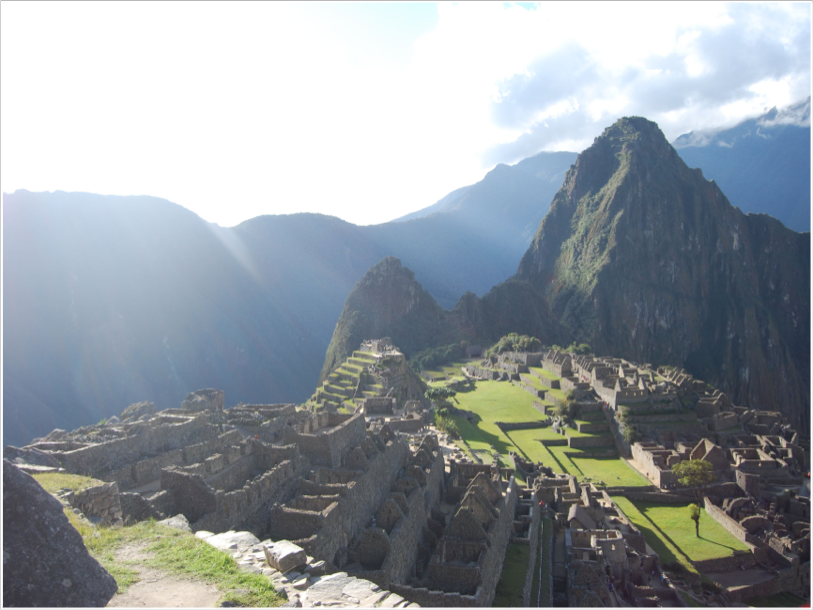 Physical
Cultural
Caption…
Peru
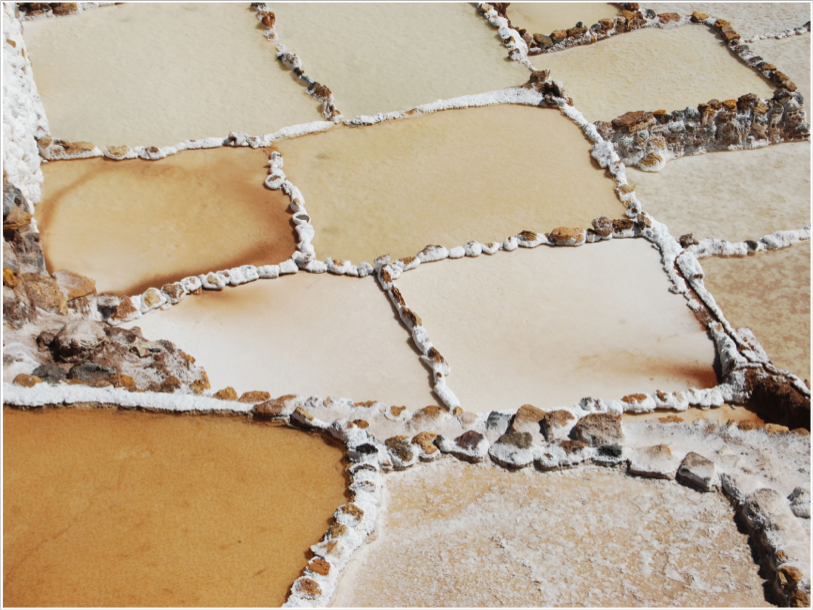 Salt
Physical
Cultural
Caption…
Peru